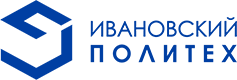 Влияние стабилизированных политетрафторэтиленом цинксодержащих наночастиц на свойства полипропиленовой нити с покрытием на основе политетрафторэтилена
Студент гр. НИ-41: Сибрин Антон Сергеевич
Руководитель ВКР: д.т.н., профессор Пророкова Наталия Петровна
Консультант по безопасности и экологичности: к.т.н., доцент Крайнова Анастасия Евгеньевна
Цели и задачи исследования
Целью работы является исследование влияния на физико-механические свойства ПП нити с ПТФЭ покрытием ультрадисперсного ПТФЭ, содержащего наночастицы цинка (УПТФЭ / ZnS), который вводится в структуру покрытия.
Для этого решались следующие задачи:1. Оценка разрывных полуцикловых характеристик ПП нити с ПТФЭ покрытием, в которое внедрен композитный модификатор УПТФЭ / ZnS;2. Определение удельной прочности адгезионного разрушения ПП пленок с ПТФЭ покрытием, в структуру которого введен композитный модификатор УПТФЭ / ZnS.
2
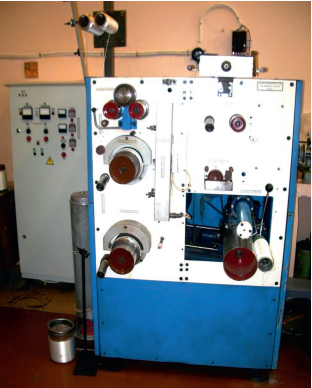 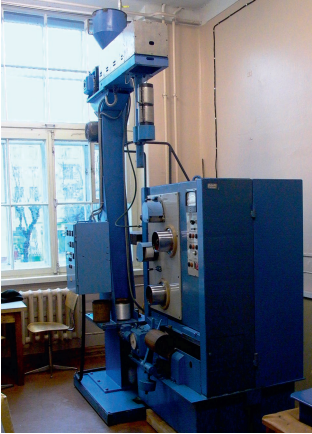 Стенд СФПВ-1
Стенд ОСВ-1
Стенды позволяют имитировать условия производственного процесса формования нитей из расплава и их ориентационного вытягивания.
3
Композит на основе УПТФ и цинка (УПТФЭ / ZnS)
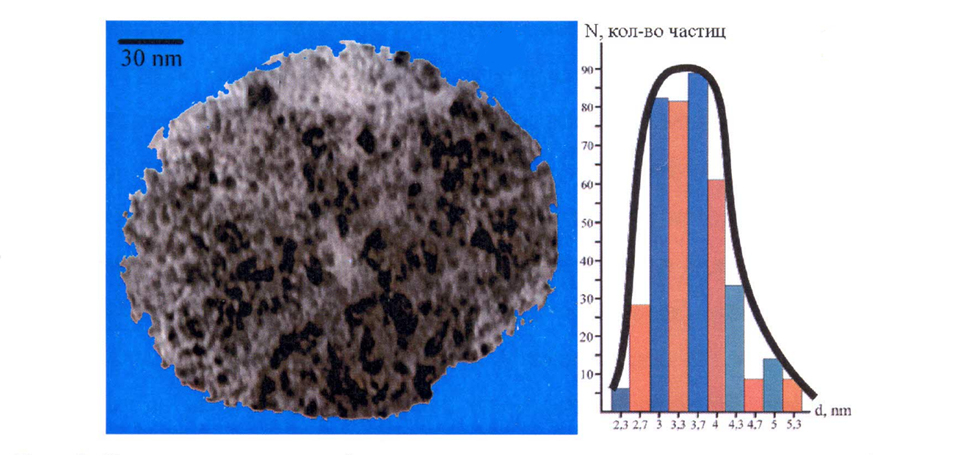 В работе использовали наночастицы ZnS, иммобилизованные в процессе синтеза на поверхности частиц ультрадисперсного политетрафторэтилена (размер частиц 50-300 нм) (синтезированы в Федеральном исследовательском центре им. Н.Н. Семенова Российской академии наук).
.
Гранула политетрафторэтилена, покрытая наночастицами.
4
Изображение поверхности филаментов ПП нити с ПТФЭ покрытием, содержащим композиционный модификатор УПТФЭ/ZnS. Метод СЭМ
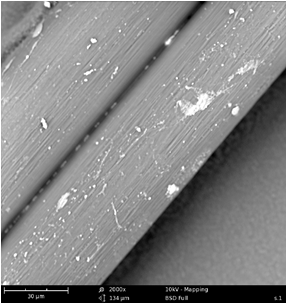 .
5
Полученные методом просвечивающей электронной микроскопии изображения филаментов ПП пряжи.
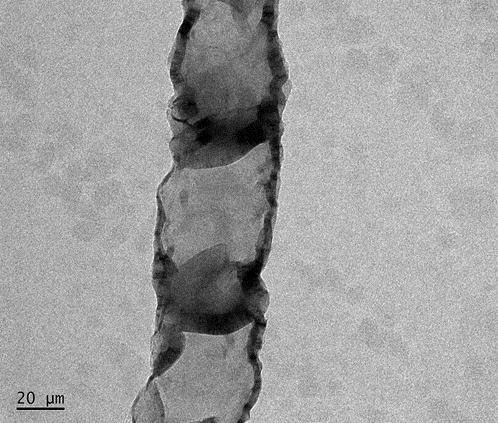 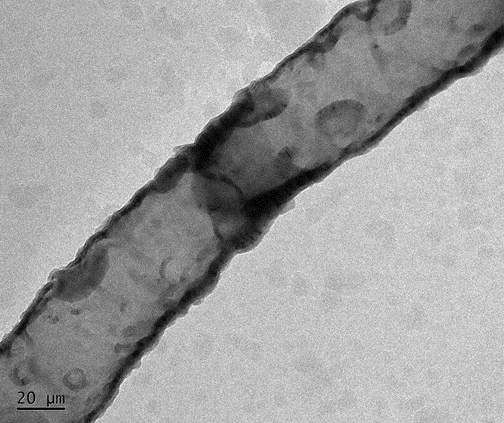 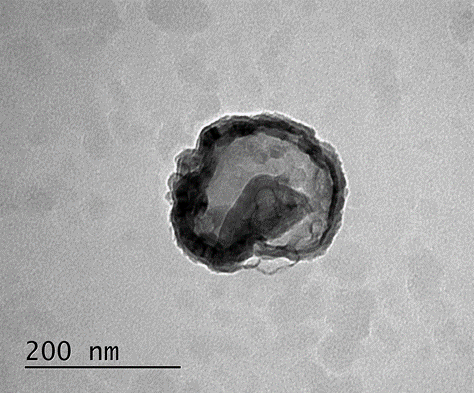 Изображение поперечного сечения ПП филамента с ПТФЭ покрытием, содержащим модификатор УПТФЭ/ZnS.
ПП филамент без покрытия
ПП филамент с ПТФЭ покрытием, содержащим 0,2 % композиционного модификатора УПТФЭ/ZnS.
6
Разрывные полуцикловые характеристики ПП нитей с ПТФЭ покрытием, в структуру которого введен композиционный модификатор УПТФЭ/ZnS
7
Микрофотография ПП пленки с ПТФЭ покрытием, содержащим 0,2% модификатора УПТФЭ/ZnS. Метод оптической микроскопии. Увеличение 400 раз
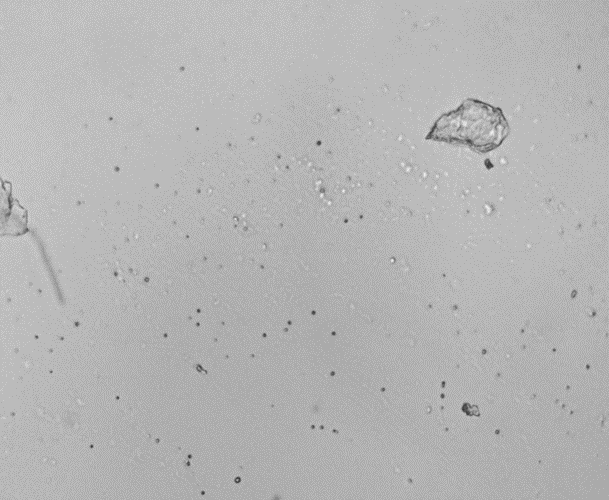 8
Удельная прочность адгезионного разрушения ПП пленок с ПТФЭ покрытием, содержащим композитный модификатор УПТФЭ / ZnS
9
Выводы
1. Формованием из расплава получены полипропиленовые (ПП) нити с политетрафторэтиленовым (ПТФЭ) покрытием, в структуру которого введен композиционный модификатор, представляющий собой ультрадисперсный ПТФЭ, содержащий наночастицы цинка (УПТФЭ / ZnS).  2. Установлено, что качественные характеристики покрытия в значительной степени определяются температурой формования нитей, т.к. при низкой температуре формования наноразмерный модификатор покрытия выпадает в осадок.3. Показано, что введение подвергнутого ультразвуковому воздействию композиционного модификатора УПТФЭ / ZnS в структуру ПТФЭ покрытия ПП нити, сформованной из гранулята марки 01030 при 220 оС,  не приводит к ухудшению физико-механических характеристик нити. 4. Выявлено, что введение композиционного модификатора УПТФЭ / ZnS в структуру ПТФЭ покрытия ПП нити не вызывает изменения адгезионной прочности контакта покрытия с нитью.
10
Основные положения работы изложены в следующих  публикациях:
1. Вавилова С.Ю., Пророкова Н.П., Халдин В.И., Сибрин А.С. Влияние на физико-механические свойства полипропиленовых нитей с политетрафторэтиленовым покрытием допирования его цинксодержащими наночастицами, стабилизированными ультрадисперсным политетрафторэтиленом / Физика волокнистых материалов: структура, свойства, наукоемкие технологии и материалы: сб. материалов ХXV Междунар. науч.-практ. форума «SMARTEX-2022», 25 августа 2022 года, 6–7 октября 2022 года. – Иваново: ИВГПУ, 2022.– с. 102-106.
2. Сибрин А.С., Халдин В.И. Влияние стабилизированных политетрафторэтиленом цинксодержащих наночастиц на свойства полипропиленовой нити с покрытием на основе политетрафторэтилена / Молодые ученые – развитию Национальной технологической инициативы (ПОИСК – 2023): сб. материалов национальной (с международным участием) молодёжной научно-технической конференции. – Иваново: ИВГПУ, 2023. – С. 399-400.
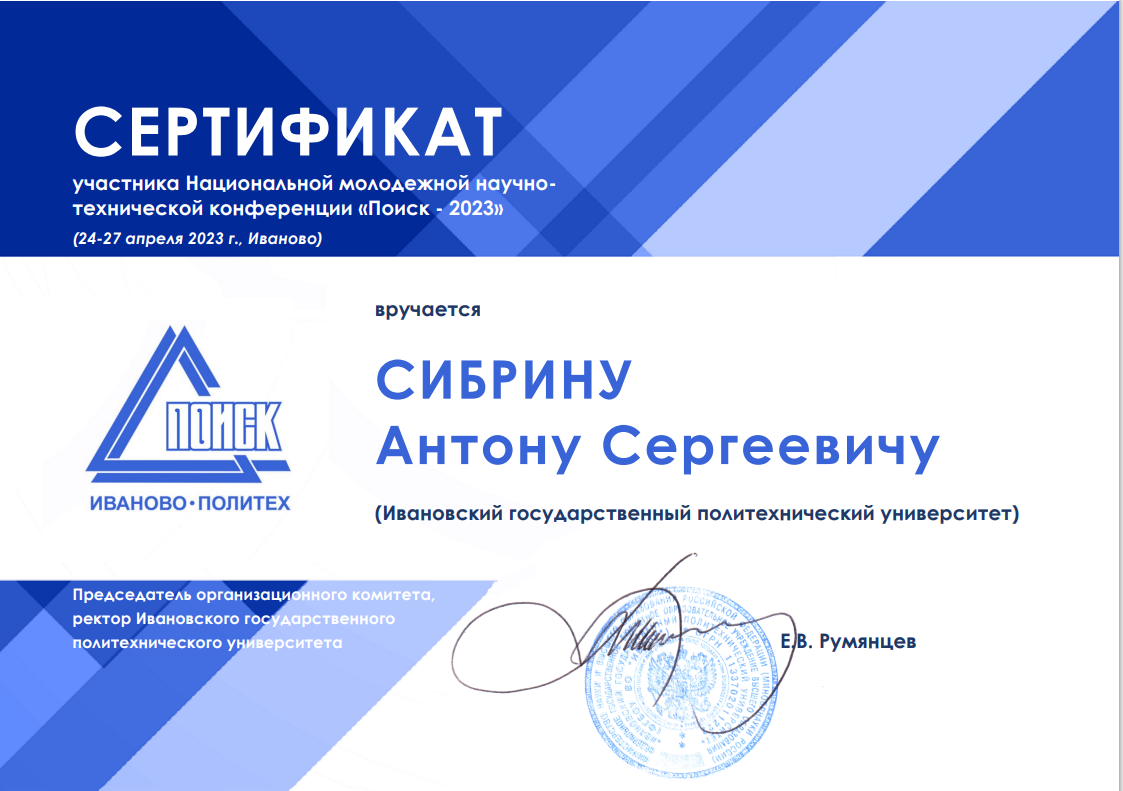 11
Спасибо за внимание !
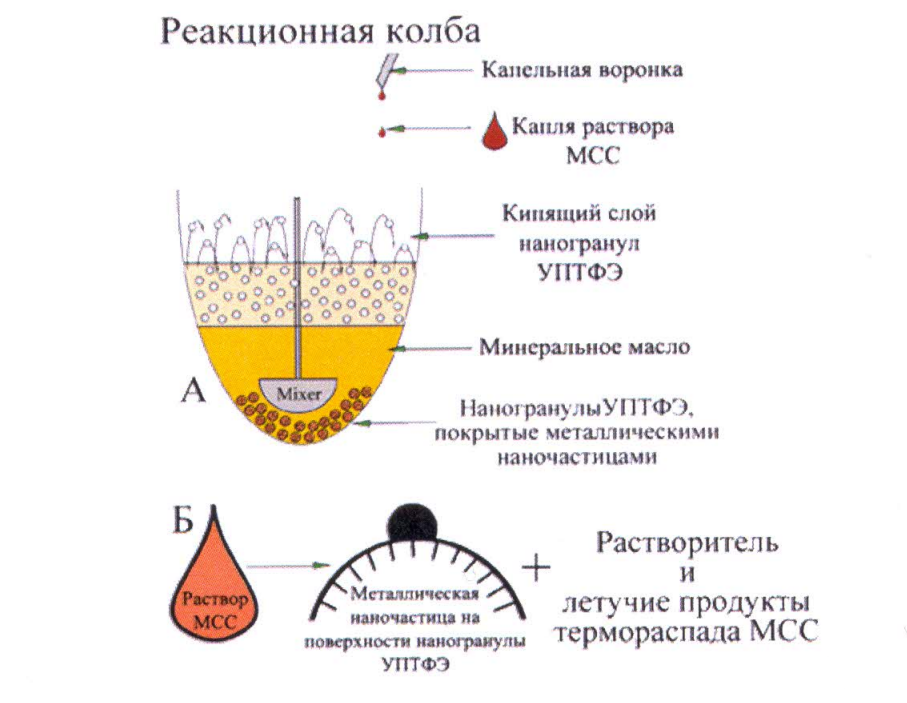